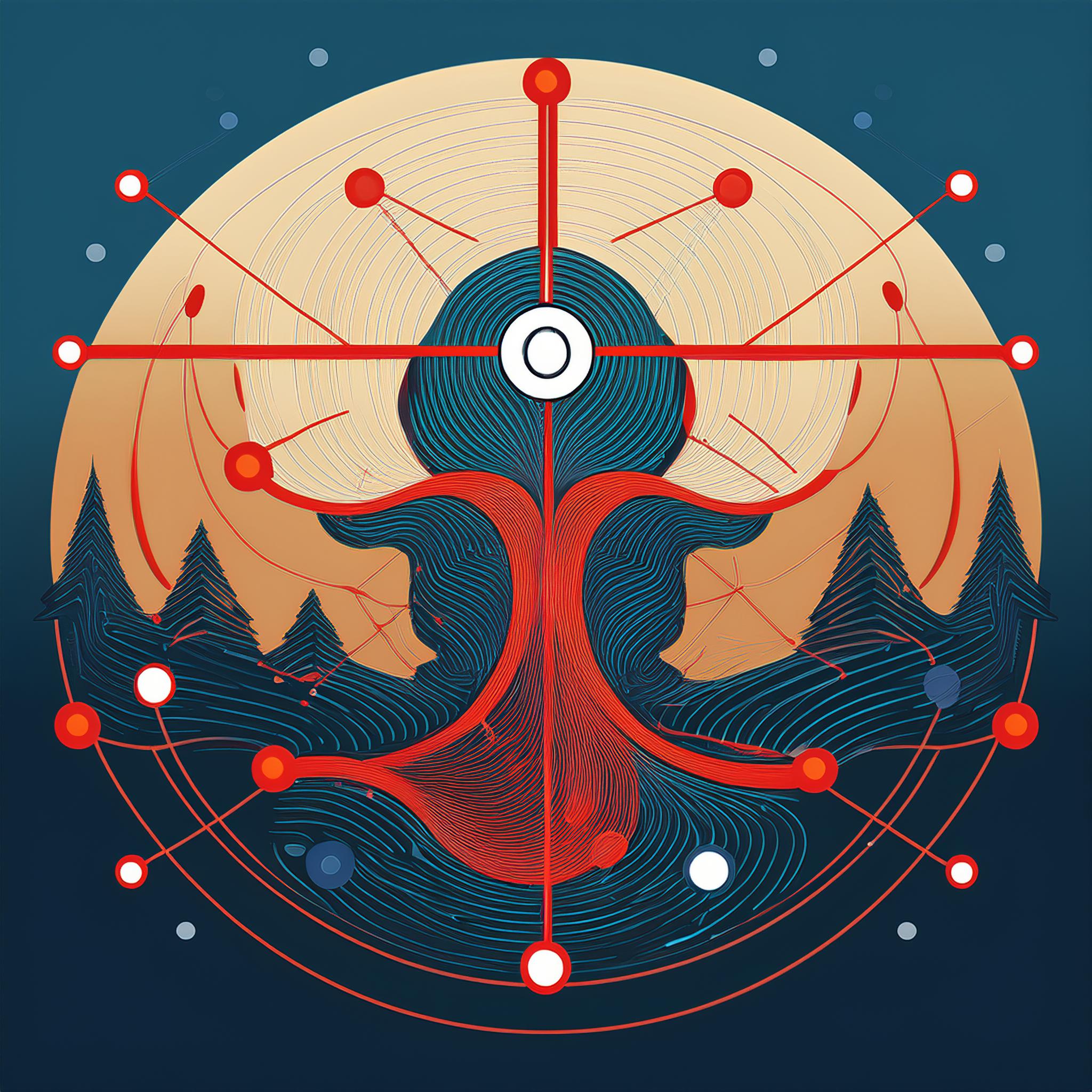 Consistency and Linearizability
CS 4740: Cloud Computing 
Fall 2024
Lecture 9

Yue Cheng
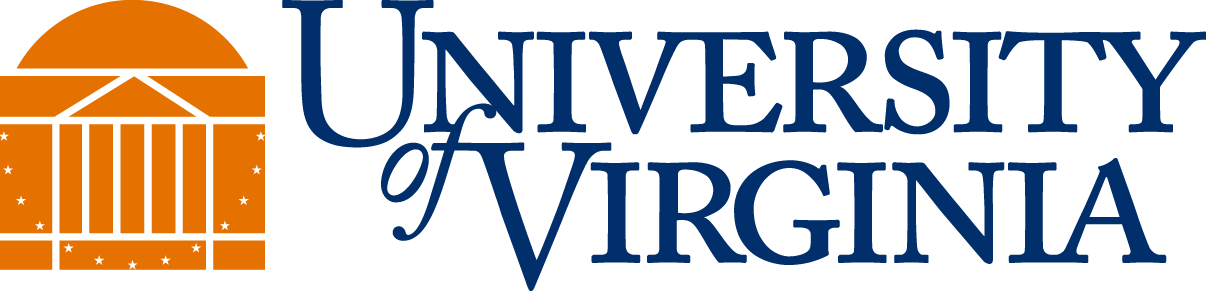 Some material taken/derived from: 
Princeton COS-418 materials created by Michael Freedman and Wyatt Lloyd.
MIT 6.824 by Robert Morris, Frans Kaashoek, and Nickolai Zeldovich.
@ 2024 released for use under a CC BY-SA license.
Announcement
Lab 2 is out

There will be a Lab 2 tutorial tomorrow at 3pm
Zoom info to be announced via Canvas
Y. Cheng
UVA CS4740 Fall '24
2
Fault tolerance vs. Consistency
Fault-tolerance / durability:  
Don’t lose operations


Consistency:  
Ordering between (visible) operations
Y. Cheng
UVA CS4740 Fall '24
3
[Speaker Notes: Processes may be running on different machines]
Correct consistency model?
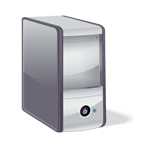 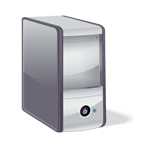 B
A
Let’s say A and B send an op. 
All readers see A → B ?
All readers see B → A ? 
Some see A → B  and others  B → A ?
Y. Cheng
UVA CS4740 Fall '24
4
[Speaker Notes: Processes may be running on different machines]
Consistency models
Strong consistency


Paxos / Raft
Eventual consistency


Amazon Dynamo
Y. Cheng
UVA CS4740 Fall '24
5
Strong consistency
Provide behavior of a single copy of object:
Read should return the most recent write
Subsequent reads should return same value, until next write

Telephone intuition:
Alice updates Facebook post
Alice calls Bob on phone: “Check my Facebook post!”
Bob read’s Alice’s wall, sees her post
Y. Cheng
UVA CS4740 Fall '24
6
Strong consistency?
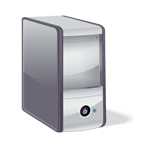 write(A,1)
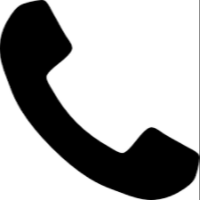 success
1
read(A)
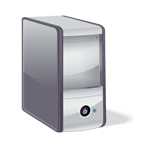 Phone call:	Ensures happens-before relationship, 					even through “out-of-band” communication
Y. Cheng
UVA CS4740 Fall '24
7
Strong consistency?
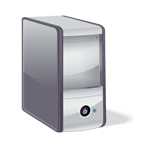 write(A,1)
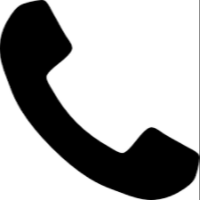 success
1
read(A)
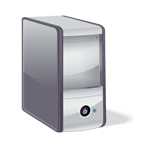 One cool trick:	  Delay responding to writes/ops 						  until properly committed
Y. Cheng
UVA CS4740 Fall '24
8
Strong consistency?  This is buggy!
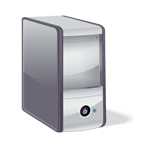 write(A,1)
success
1
committed
read(A)
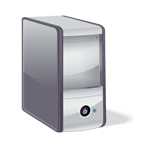 Isn’t sufficient to return value of third node:                         It doesn’t know precisely when op is “globally” committed
Instead: Need to actually order read operation
Y. Cheng
UVA CS4740 Fall '24
9
Strong consistency!
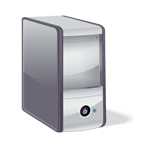 write(A,1)
success
1
read(A)
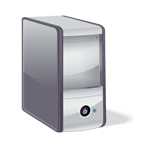 Order all operations via (1) leader, (2) consensus
Y. Cheng
UVA CS4740 Fall '24
10
Consistency models
Linearizability
Causal
Eventual
Sequential
Y. Cheng
UVA CS4740 Fall '24
11
Consistency models
Linearizability
Causal
Eventual
Sequential
Y. Cheng
UVA CS4740 Fall '24
12
Strong consistency = linearizability
Linearizability (Herlihy and Wing 1991)
All servers execute all ops in some identical sequential order 
Global ordering preserves each client’s own local ordering 
Global ordering preserves real-time guarantee
Informally, linearizability specifies that each concurrent operation appears to occur instantaneously and exactly once at some point in time between its invocation and its completion.
Y. Cheng
UVA CS4740 Fall '24
13
[Speaker Notes: Informally, linearizability specifies that each concurrent op appears to occur instantaneously and exactly once at some point in time between its invocation and its completion. 

Linearizability (also known as atomic consistency, strong consistency, immediate consistency) describes reads and writes on a single object (stores a single value). it doesn’t involve multiple objects. It doesn’t involve “transaction”, which groups multiple objects. It treats each operation as an atom, i.e., to take effect in a single time point, rather than a timespan.

Bullet 2: Order of each client’s own local operations (partial order w.r.t. global order) should be strictly preserved in the global ordering.]
Strong consistency = linearizability
Linearizability (Herlihy and Wing 1991)
All servers execute all ops in some identical sequential order 
Global ordering preserves each client’s own local ordering 
Global ordering preserves real-time guarantee
All ops receive global timestamp using a sync’d clock
If tsop1(x) < tsop2(y), OP1(x) precedes OP2(y) in sequence
Y. Cheng
UVA CS4740 Fall '24
14
[Speaker Notes: Bullet 3: Global ordering should preserve real-time precedence.]
Strong consistency = linearizability
Linearizability (Herlihy and Wing 1991)
All servers execute all ops in some identical sequential order 
Global ordering preserves each client’s own local ordering 
Global ordering preserves real-time guarantee
All ops receive global timestamp using a sync’d clock
If tsop1(x) < tsop2(y), OP1(x) precedes OP2(y) in sequence
Once write completes, all later reads (by wall-clock start time) should return value of that write or value of later write.
Once read returns particular value, all later reads should return that value or value of later write.
Y. Cheng
UVA CS4740 Fall '24
15
[Speaker Notes: Bullet 3: Global ordering should preserve real-time precedence.]
Real-time ordering examples
Y. Cheng
UVA CS4740 Fall '24
16
W(0)
W(0)
A:
R(0)
W(1)
B:
Y. Cheng
UVA CS4740 Fall '24
17
W(0)
W(0)
A:
R(0)
W(1)
B:
R(1)
W(0)
W(0)
A:
R(0)
W(1)
B:
Y. Cheng
UVA CS4740 Fall '24
18
W(0)
W(0)
A:
R(0)
W(1)
B:
R(1)
W(0)
W(0)
A:
R(0)
W(1)
B:
R(1)
W(0)
W(0)
A:
R(1)
W(1)
B:
Y. Cheng
UVA CS4740 Fall '24
19
Real-time ordering examples
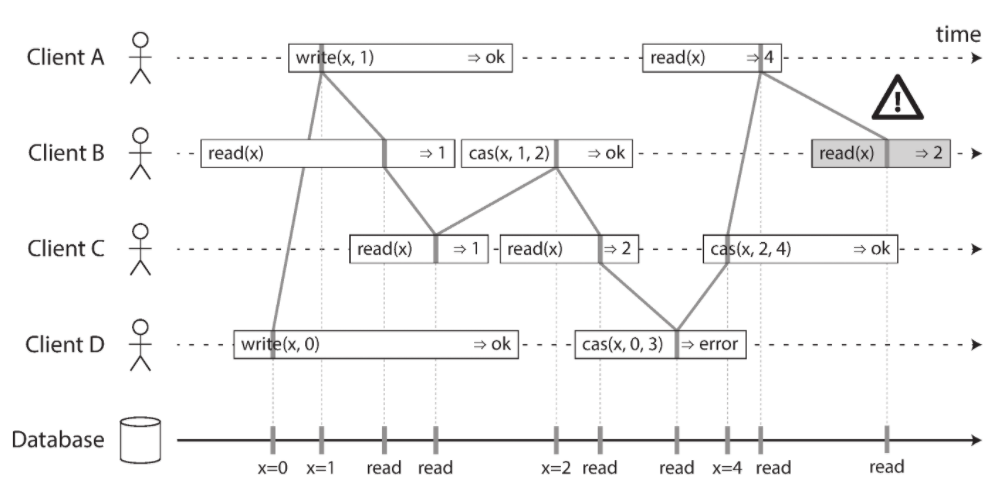 *: https://www.oreilly.com/library/view/designing-data-intensive-applications/9781491903063/  (Page 328)
Y. Cheng
UVA CS4740 Fall '24
20
Consistency models
Linearizability
Causal
Eventual
Sequential
Y. Cheng
UVA CS4740 Fall '24
21
Weaker: Sequential consistency
Sequential = Linearizability – real-time ordering
All servers execute all ops in some identical sequential order 
Global ordering preserves each client’s own local ordering
Y. Cheng
UVA CS4740 Fall '24
22
Weaker: Sequential consistency
Sequential = Linearizability – real-time ordering
All servers execute all ops in some identical sequential order 
Global ordering preserves each client’s own local ordering
With concurrent ops, “reordering” of ops (w.r.t. real-time ordering) acceptable, but all servers must see same order
e.g.,	linearizability cares about time									sequential consistency cares about program order
Y. Cheng
UVA CS4740 Fall '24
23
Sequential consistency
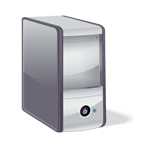 write(A,1)
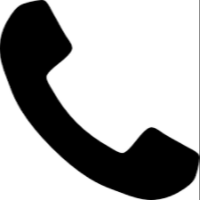 success
0
read(A)
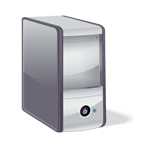 In example, system orders read(A) before write(A,1)
Y. Cheng
UVA CS4740 Fall '24
24
Valid sequential consistency?
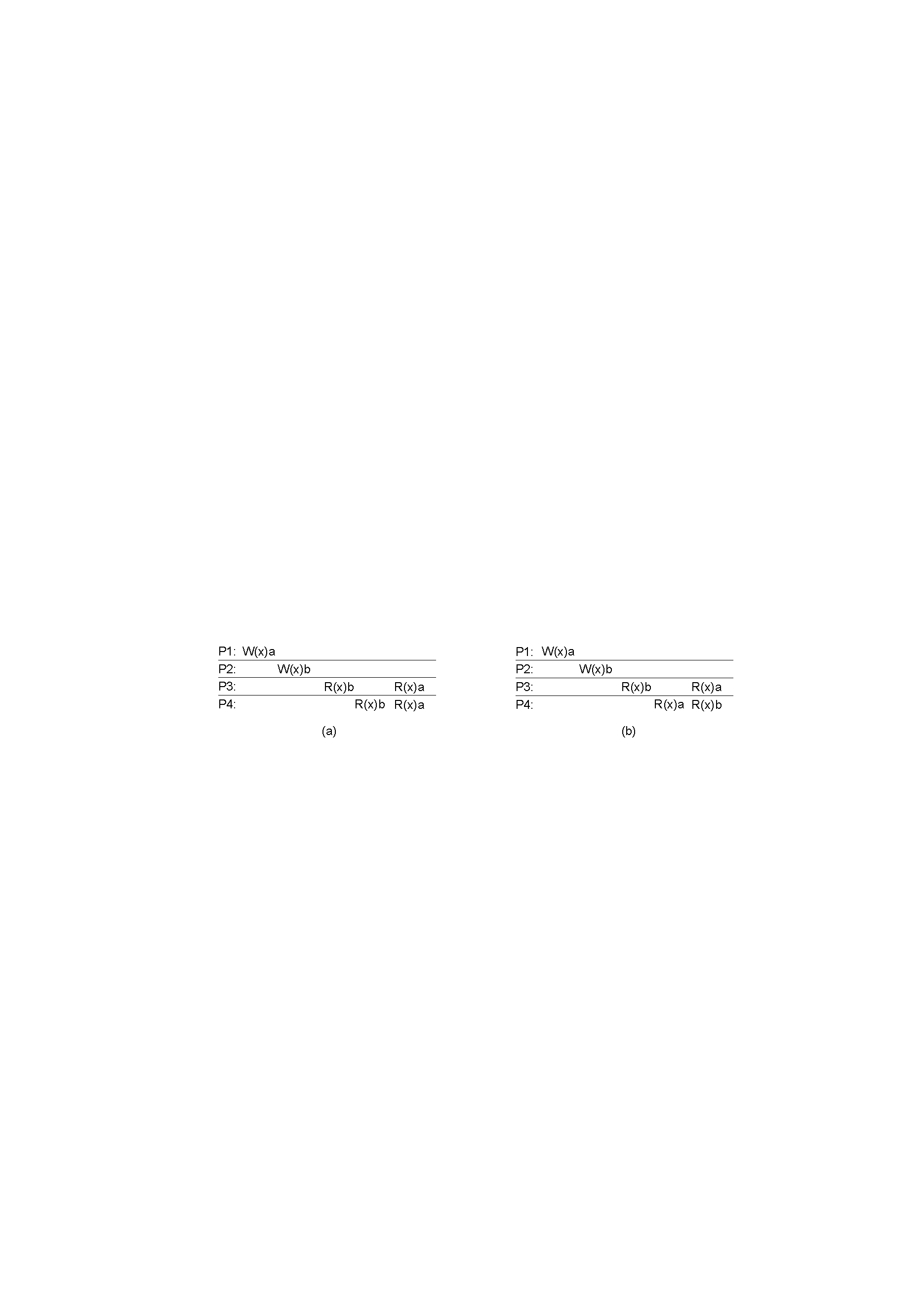 Y. Cheng
UVA CS4740 Fall '24
25
Valid sequential consistency?
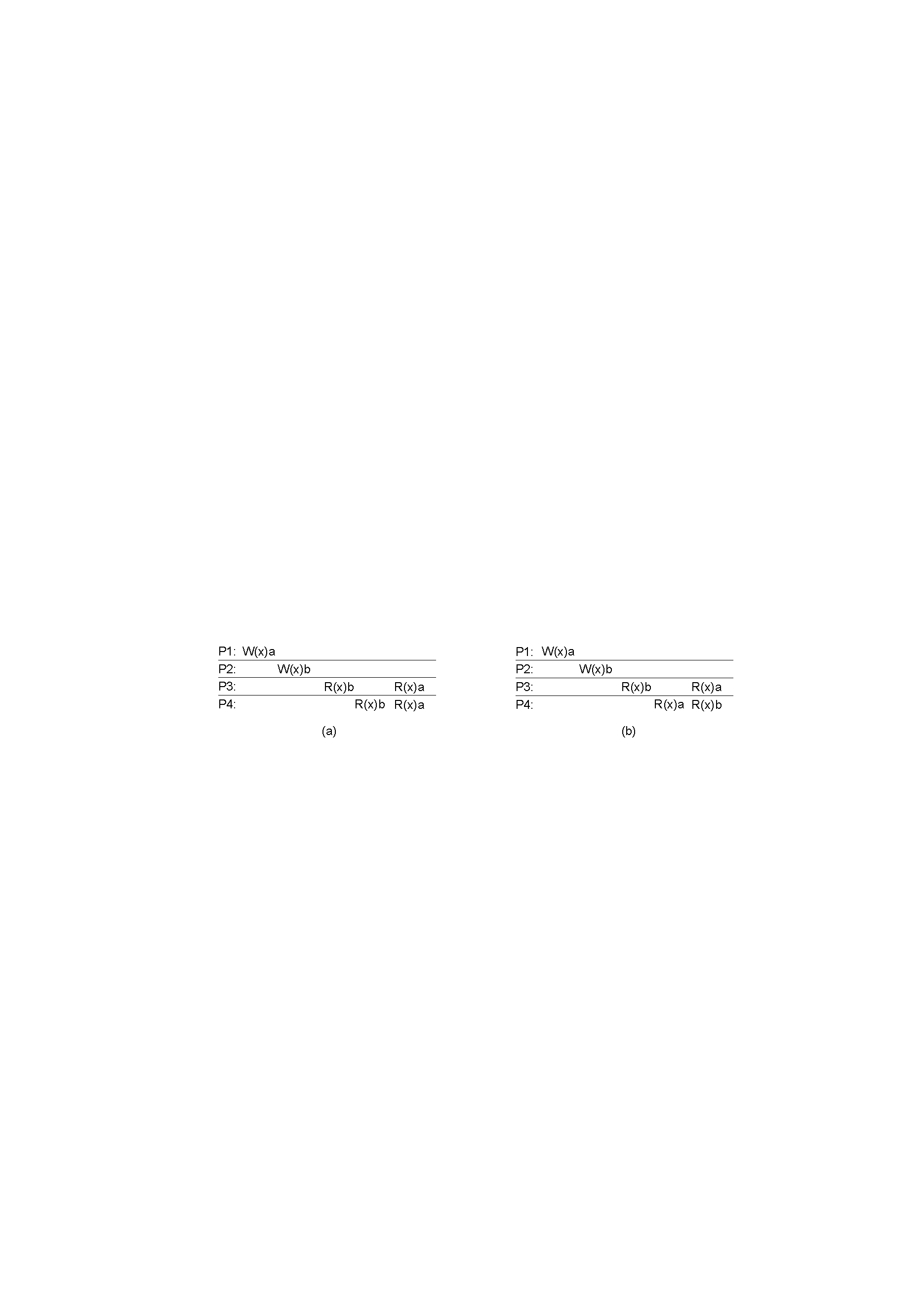 x

Y. Cheng
UVA CS4740 Fall '24
26
Valid sequential consistency?
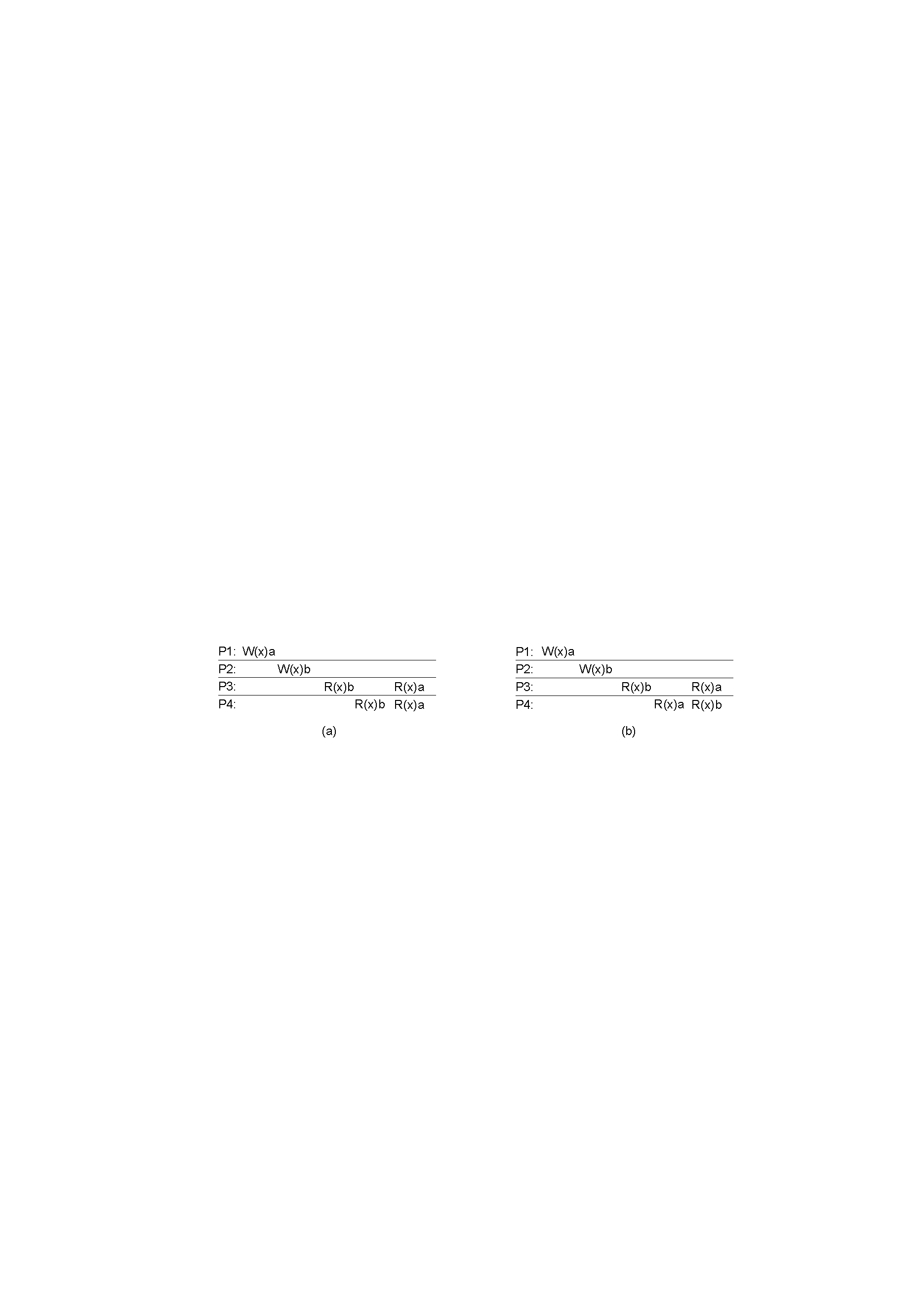 x

Why?  Because P3 and P4 don’t agree on order of ops. Doesn’t matter when events took place on diff machine, as long as proc’s AGREE on order.
Y. Cheng
UVA CS4740 Fall '24
27
Valid sequential consistency?
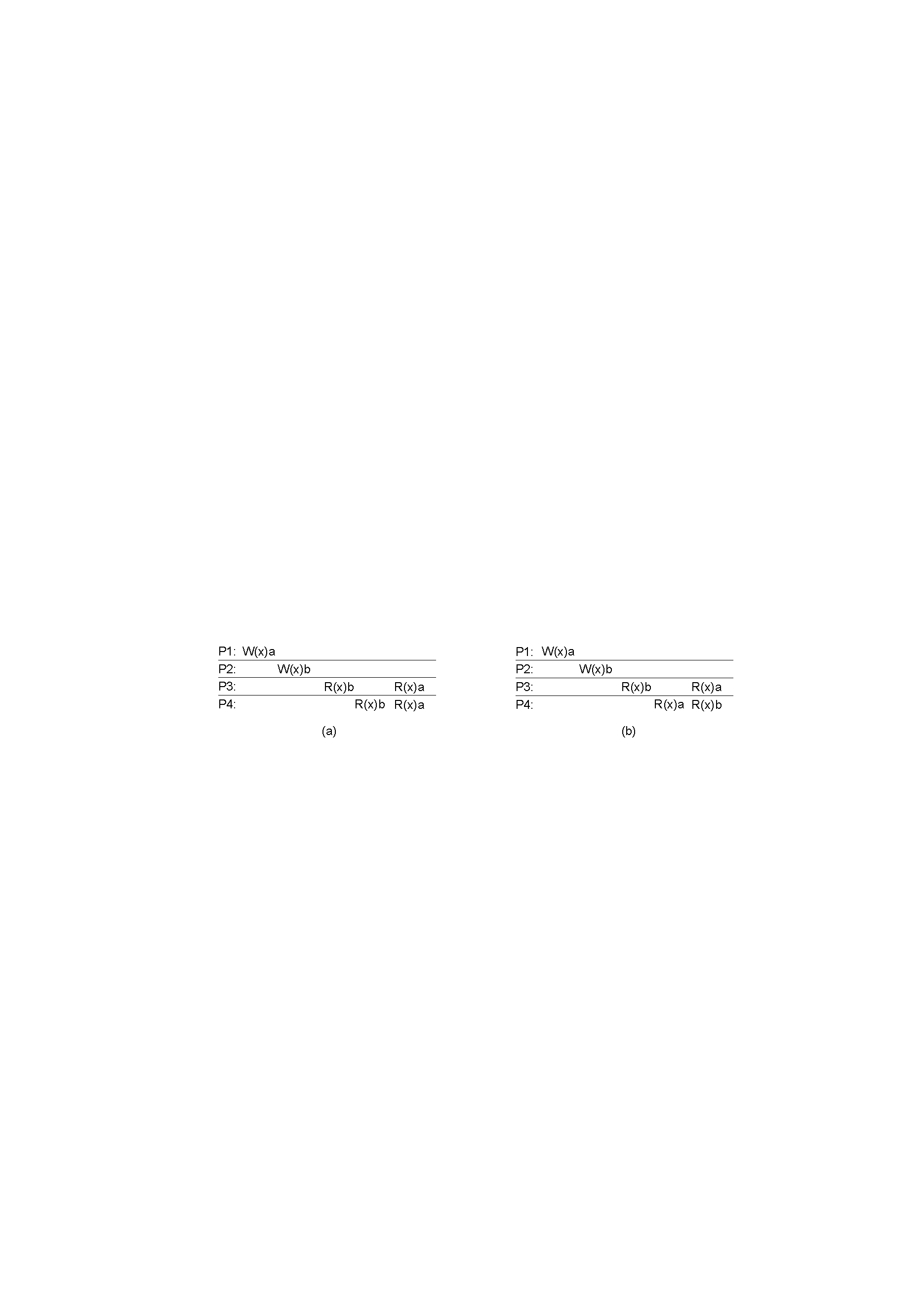 x

Why?  Because P3 and P4 don’t agree on order of ops. Doesn’t matter when events took place on diff machine, as long as proc’s AGREE on order.  
What if P1 did W(x)a and then W(x)b?
Y. Cheng
UVA CS4740 Fall '24
28
Valid sequential consistency?
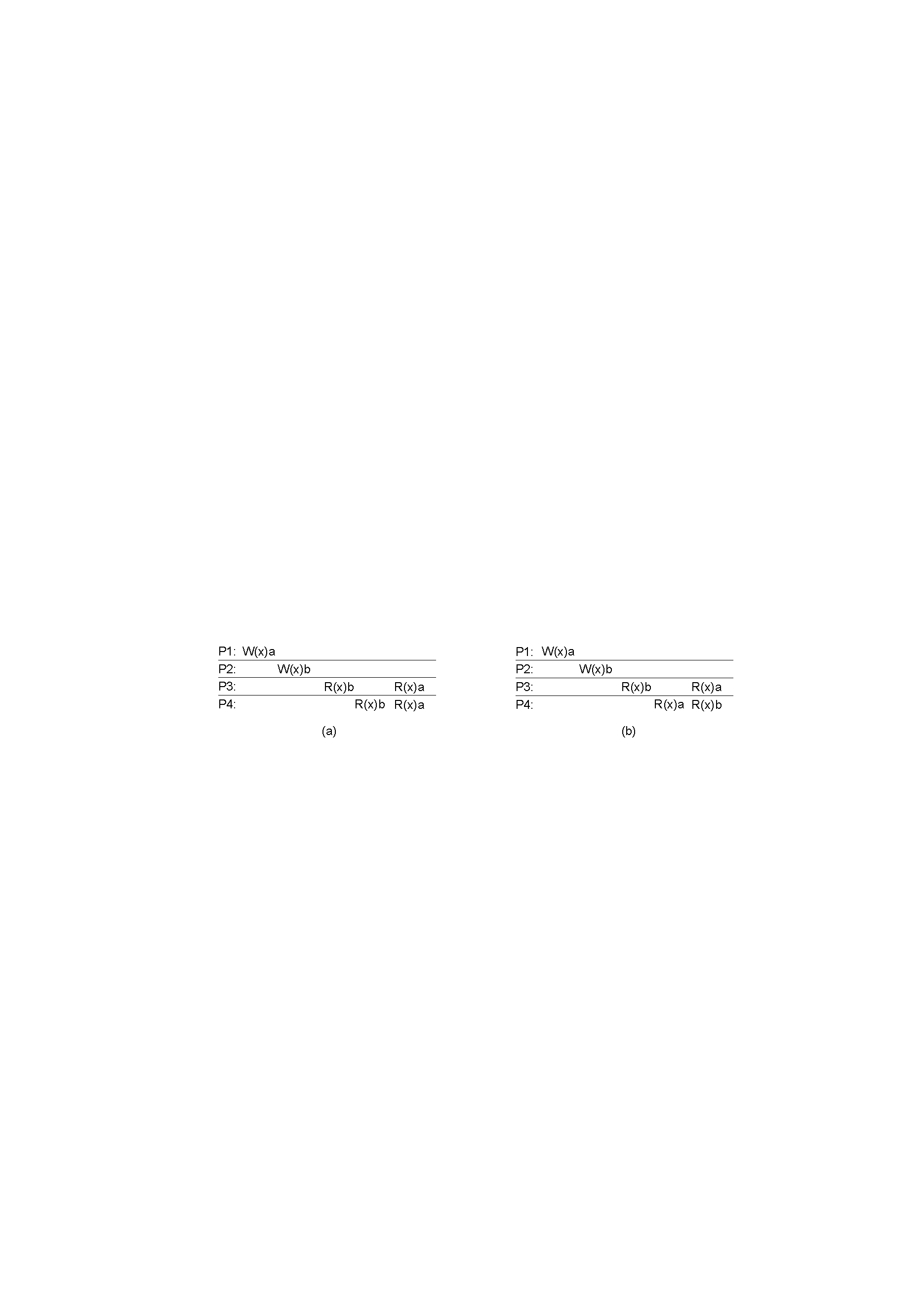 x

Why?  Because P3 and P4 don’t agree on order of ops. Doesn’t matter when events took place on diff machine, as long as proc’s AGREE on order.  
What if P1 did W(x)a and then W(x)b? 
Neither valid, as (a) doesn’t preserve local ordering
Y. Cheng
UVA CS4740 Fall '24
29
Consistency models
Causal
Linearizability
Eventual
Sequential
Y. Cheng
UVA CS4740 Fall '24
30
Recall use of logical clocks (lec 8?)
Lamport clocks:   C(a) < C(z)	Conclusion:  None
Vector clocks:       V(a) < V(z)	Conclusion:  a → … → z
Y. Cheng
UVA CS4740 Fall '24
31
[Speaker Notes: Users post messages, reply to each others’ messages.]
Recall use of logical clocks (lec 8?)
Lamport clocks:   C(a) < C(z)	Conclusion:  None
Vector clocks:       V(a) < V(z)	Conclusion:  a → … → z

Distributed bulletin board application
Each post gets sent to all other users
Consistency goal:  No user to see reply before the corresponding original message post
Conclusion:  Deliver message only after all messages that causally precede it have been delivered
Y. Cheng
UVA CS4740 Fall '24
32
[Speaker Notes: Users post messages, reply to each others’ messages.]
Causal consistency
Y. Cheng
UVA CS4740 Fall '24
33
Causal consistency
Writes that are potentially causally related must be seen by all machines in same order.
Y. Cheng
UVA CS4740 Fall '24
34
Causal consistency
Writes that are potentially causally related must be seen by all machines in same order. 

Concurrent writes may be seen in a different order on different machines.
Y. Cheng
UVA CS4740 Fall '24
35
Causal consistency
Writes that are potentially causally related must be seen by all machines in same order. 

Concurrent writes may be seen in a different order on different machines.

Concurrent: Ops not causally related
Y. Cheng
UVA CS4740 Fall '24
36
Causal consistency
Writes that are potentially causally related must be seen by all machines in same order. 

Concurrent writes may be seen in a different order on different machines.

Concurrent: Ops not causally related
P1
P2
P3
a
f
b
c
d
e
g
Physical time ↓
Y. Cheng
UVA CS4740 Fall '24
37
Causal consistency
P1
P2
P3
a
f
b
c
d
e
g
Physical time ↓
Y. Cheng
UVA CS4740 Fall '24
38
Causal consistency
P1
P2
P3
a
f
b
c
d
e
g
Physical time ↓
Y. Cheng
UVA CS4740 Fall '24
39
Causal consistency
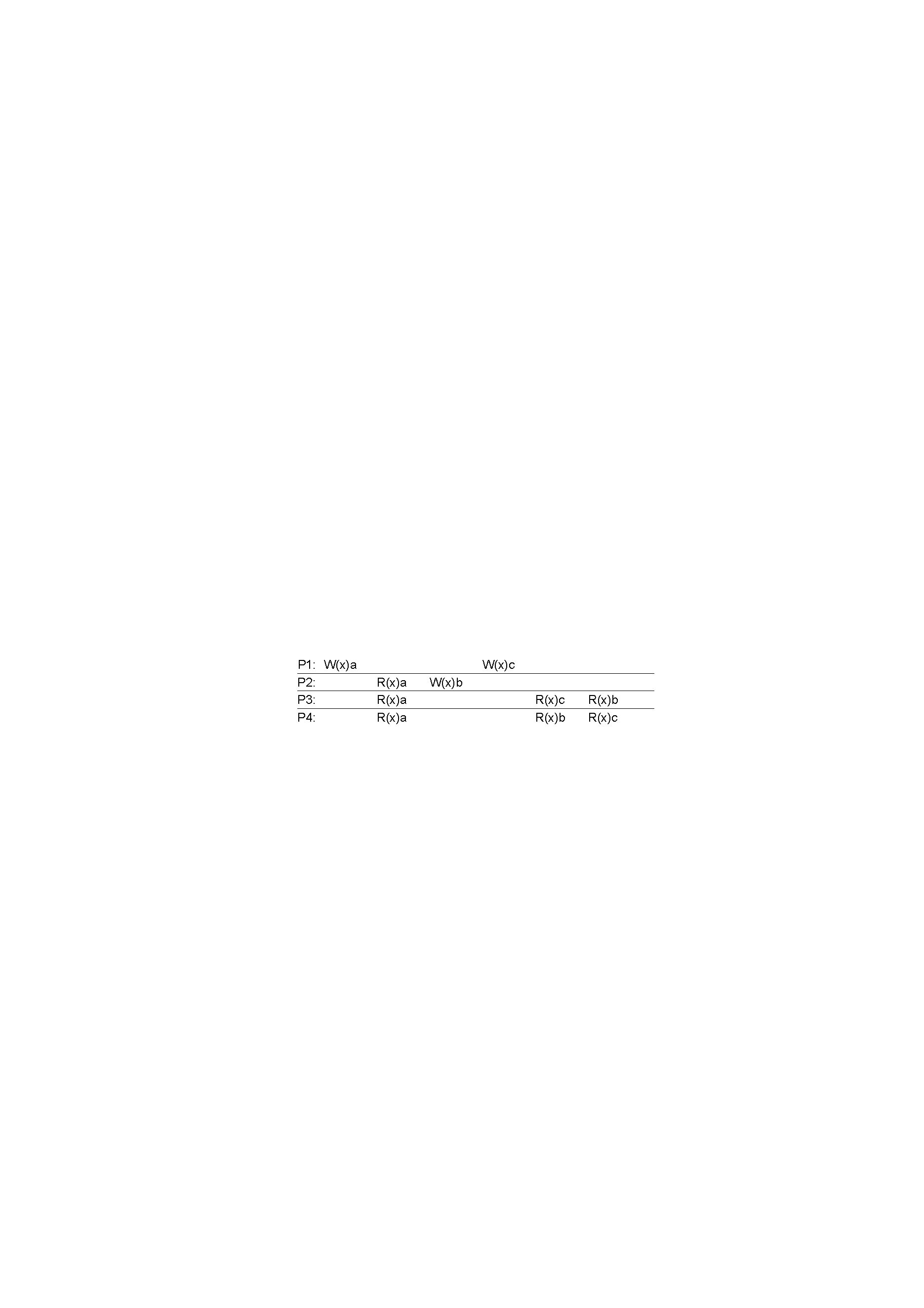 Y. Cheng
UVA CS4740 Fall '24
40
Causal consistency
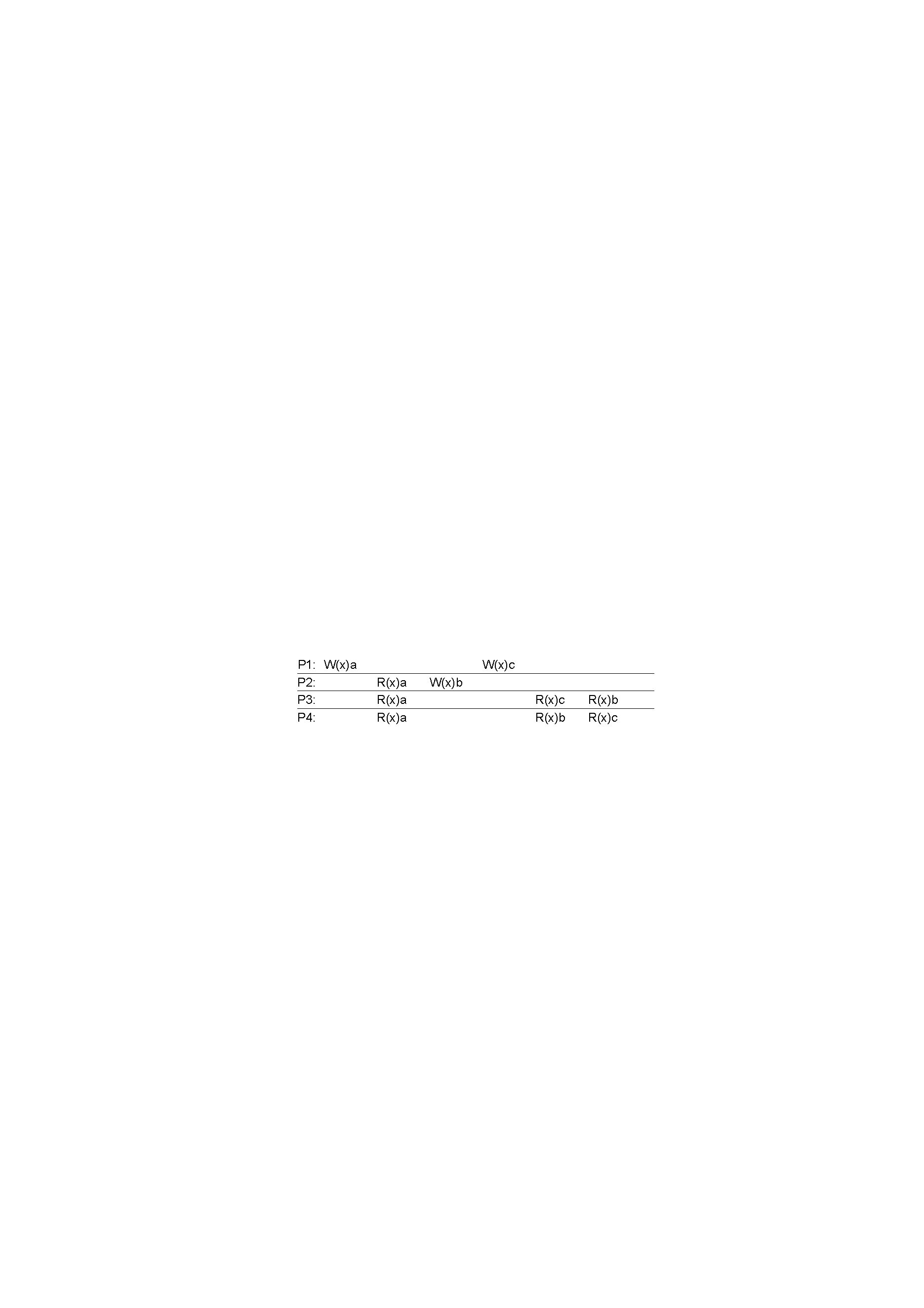 Valid under causal consistency
Why?  W(x)b and W(x)c are concurrent
So all processes don’t (need to) see them in same order
P3 and P4 read the values ‘a’ and ‘b’ in order as potentially causally related. No ‘causality’ for ‘c’.
Y. Cheng
UVA CS4740 Fall '24
41
Sequential consistency
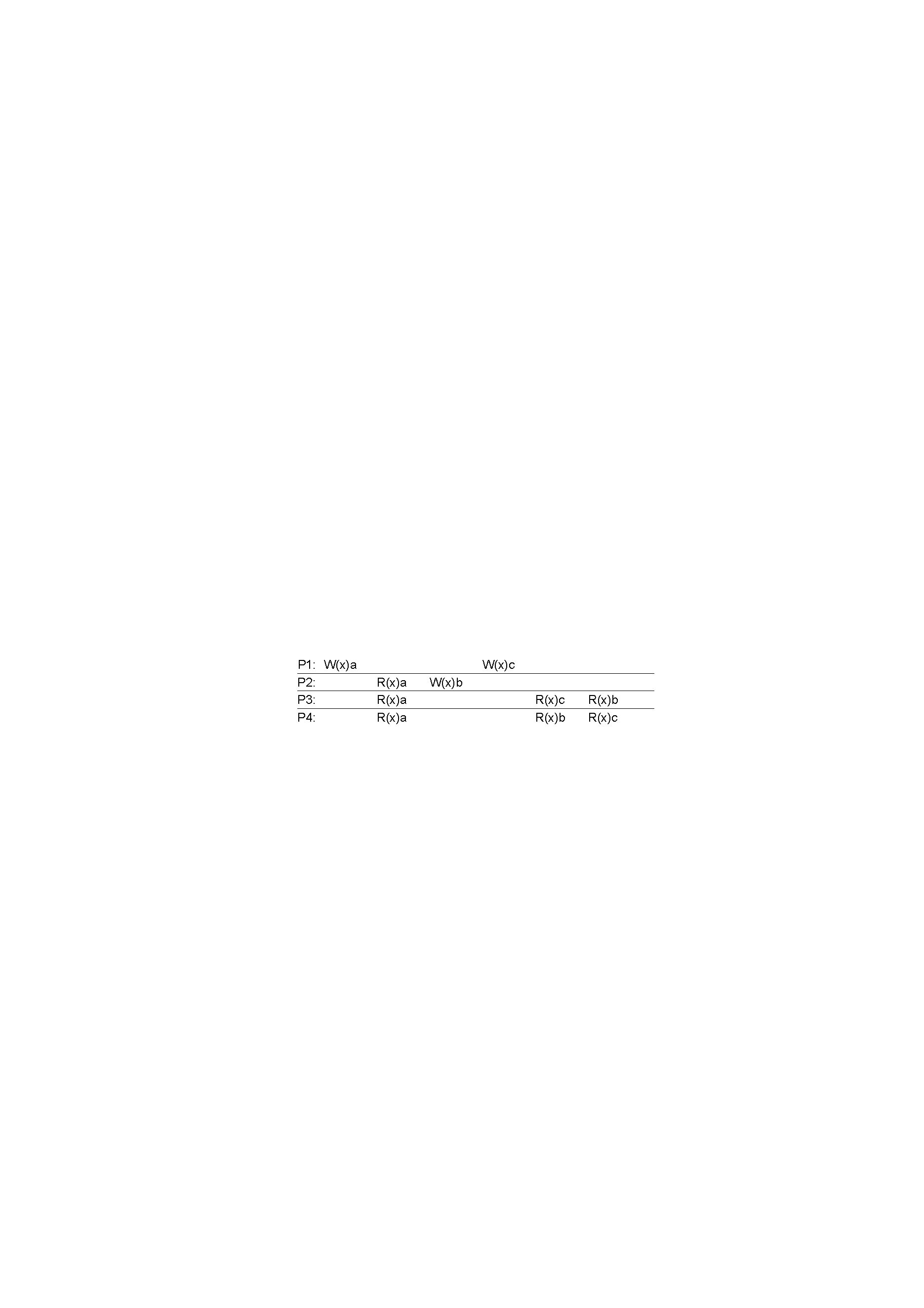 Y. Cheng
UVA CS4740 Fall '24
42
Sequential consistency
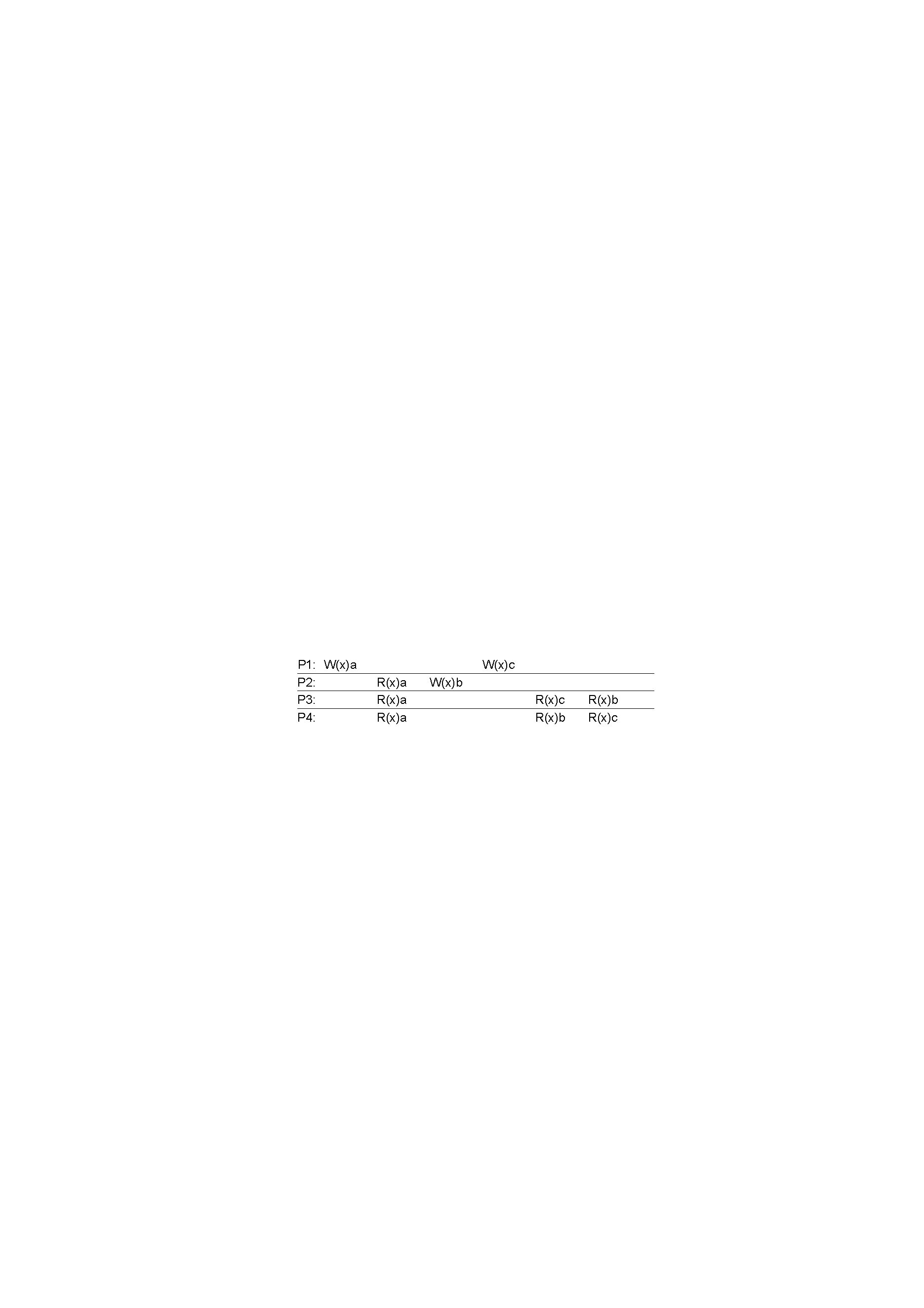 Invalid under sequential consistency
Why?  P3 and P4 see b and c in different order
But fine for causal consistency
b and c are not causually dependent
Y. Cheng
UVA CS4740 Fall '24
43
[Speaker Notes: Write after write has no dep’s,  write after read does
The above statement is a bit tricky. Write after write, if happened between two processes, does not have a causal relationship.
Write after read, if happened at two processes (two issuing read and write independently), does not have a causal relationship.]
Consistency models
Strong consistency


Paxos / Raft
Eventual consistency


Amazon Dynamo
Next class
Y. Cheng
UVA CS4740 Fall '24
44